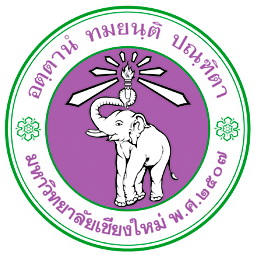 Assembly Language
DEBUG
Department of Computer Science, Faculty of Science, Chiang Mai University
The DEBUG Program
The DEBUG program provides an environment in which a program may be tested.
The user can step through a program, and display and change the registers and memory.
We use DEBUG to demonstrate the way instructions affect the flags.
To enter DEBUG with our demonstration program, we type
C:\DEBUG  filename.exe
204231: Computer Organization and Architecture
2
DEBUG Commands
R	display registers
T	trace the instruction at CS:IP
G	execute at CS:IP to completion
U	unassembled data in instruction format
D	dump bytes in hex format
E	enter data in list beginning at start
Q	quit DEBUG and return to DOS
204231: Computer Organization and Architecture
3
R
R		Display registers and flags
RAX	Display AX and change contents if desired

- R
AX=FFFF BX=0000 CX=0019 DX=0000 SP=0100 BP=0000 SI=0000 DI=0000
DS=06BA ES=06BA SS=06CC ​​CS=06CA IP=0000 NU UP EI PL NZ NA PO NC
06CA:0000    BBCBO6	MOV AX, 06CB
Flags
Machine Code
Segment : Offset
204231: Computer Organization and Architecture
4
FLAG			CLEAR (0) SYMBOL	SET (1) SYMBOL
Overflow Flag		NV (no overflow)	OV (overflow)
Direction Flag *		UP (up) 			DN (down)
Interrupt Flag *		DI (disable interrupt) 	EI (enable interrupts)
Sign Flag		PL (plus)		NG (negative)
Zero Flag		NZ (nonzero) 		ZR (zero)
Auxiliary Carry Flag	NA (no auxiliary carry) 	AC (auxiliary carry)
Parity Flag		PO (odd parity) 		PE (even parity)
Carry Flag		NC (no carry) 		CY (carry)

* Control Flags
5
Reference
Ytha Yu and Charles Marut, Assembly Language Programming and Organization of the IBM PC. New York: McGraw-Hill, 1992.
204231: Computer Organization and Architecture
6